День народного единства.
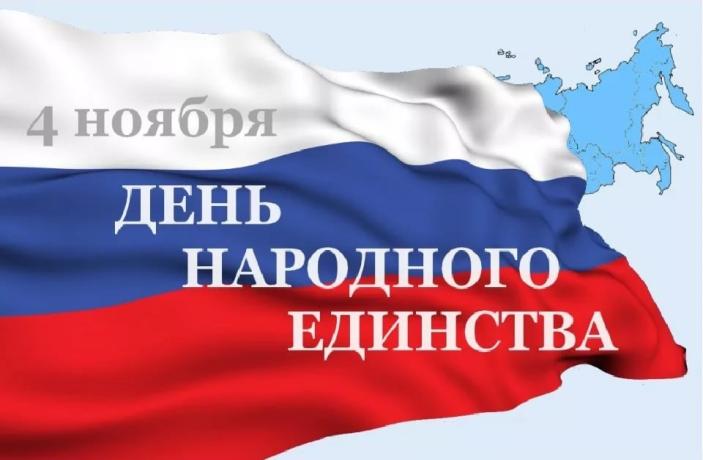 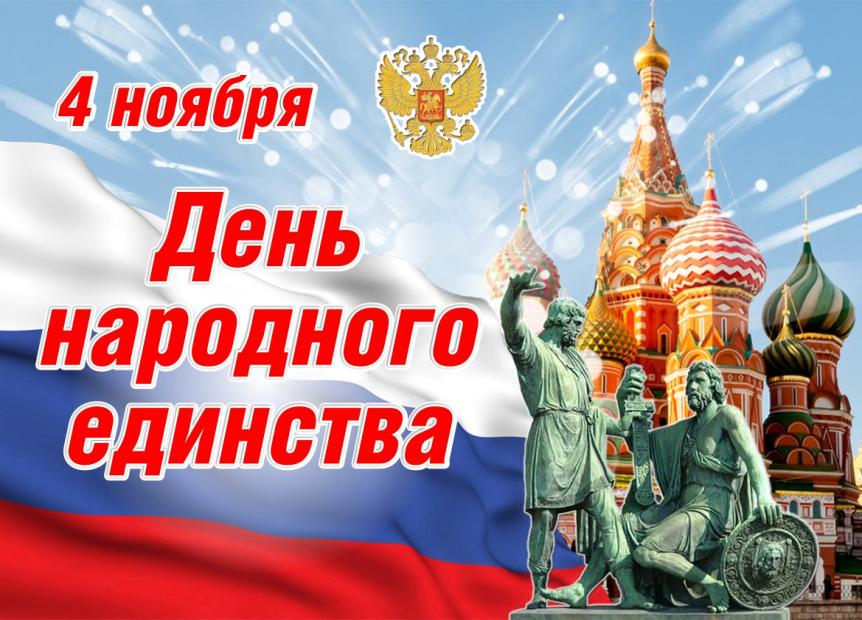 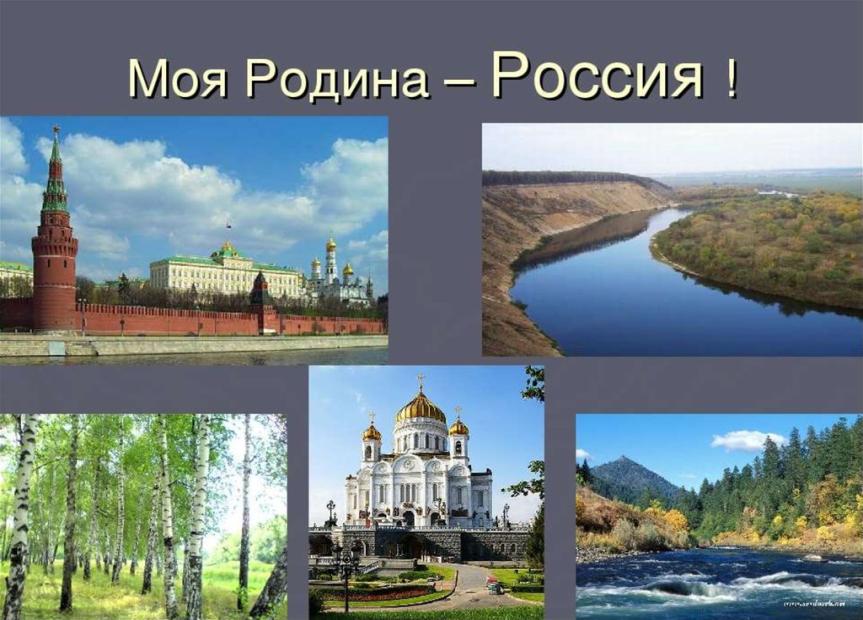 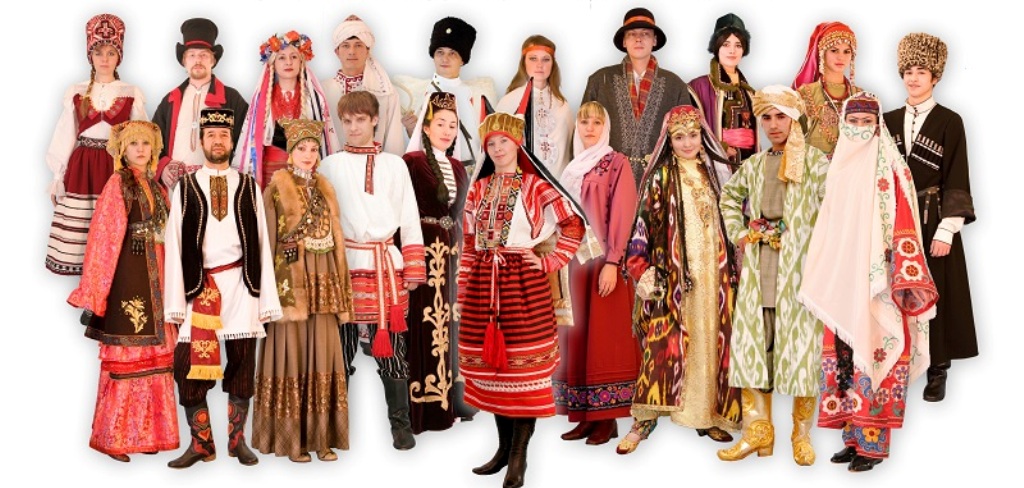 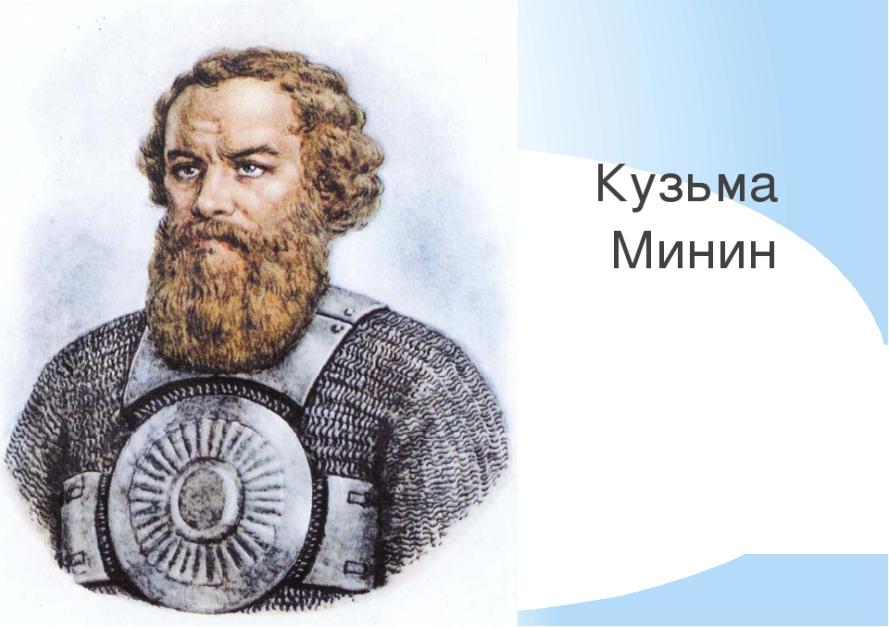 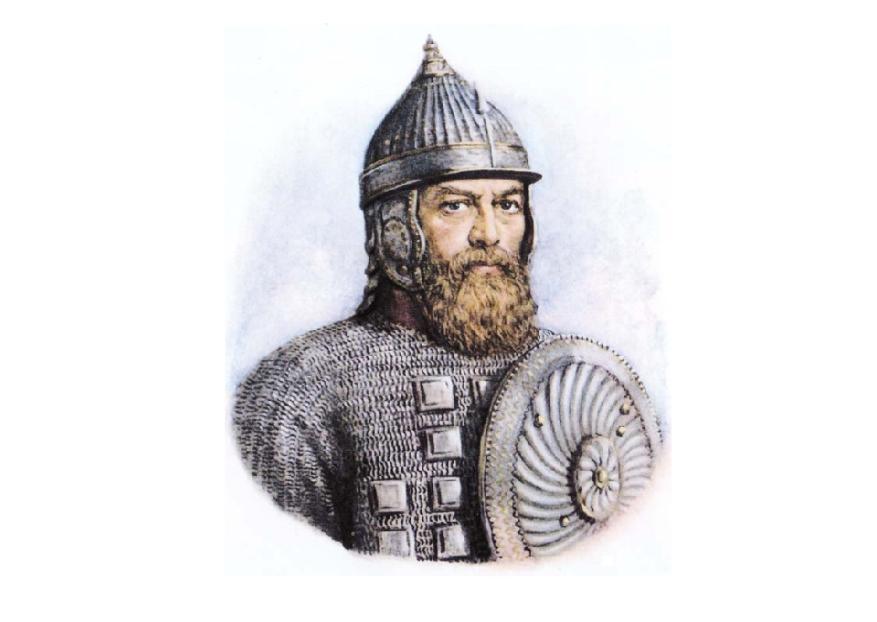 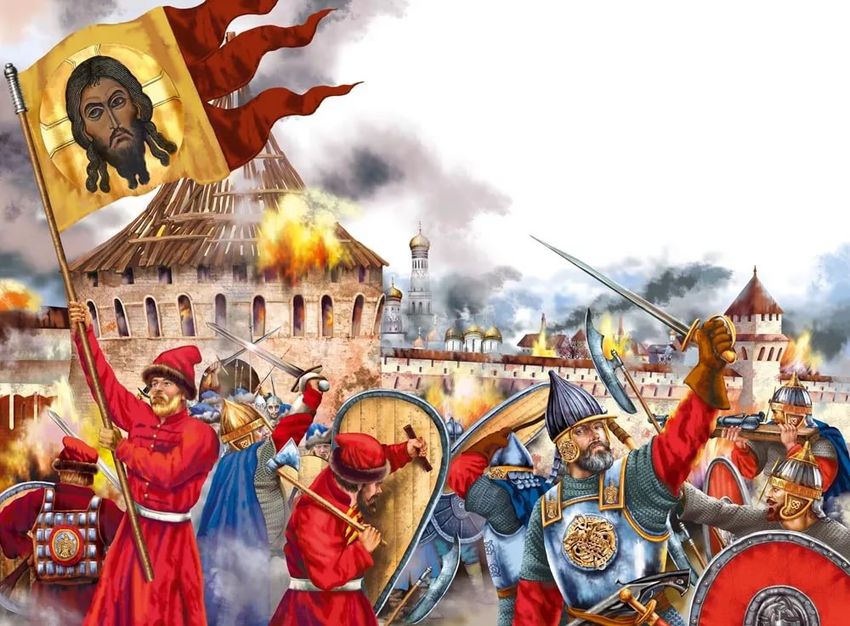 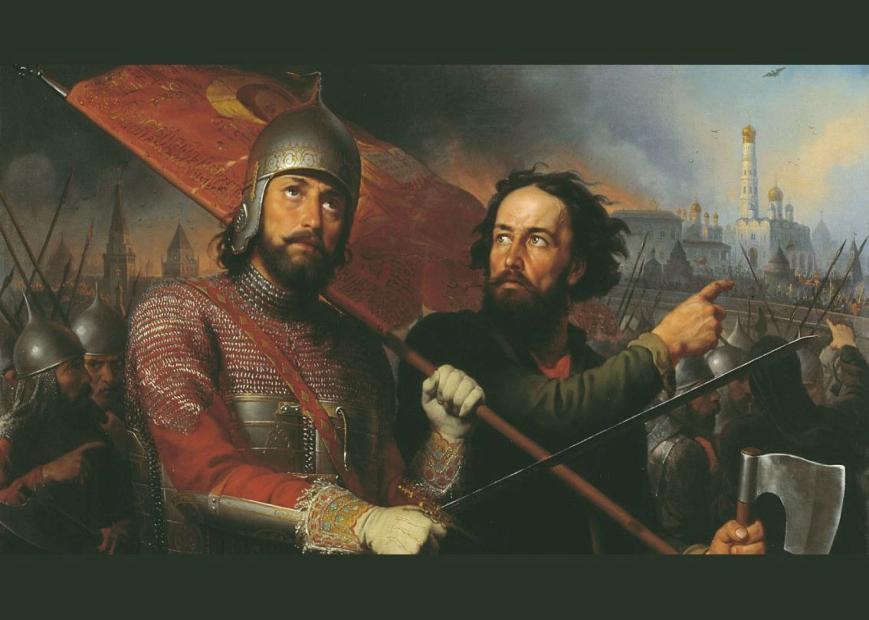 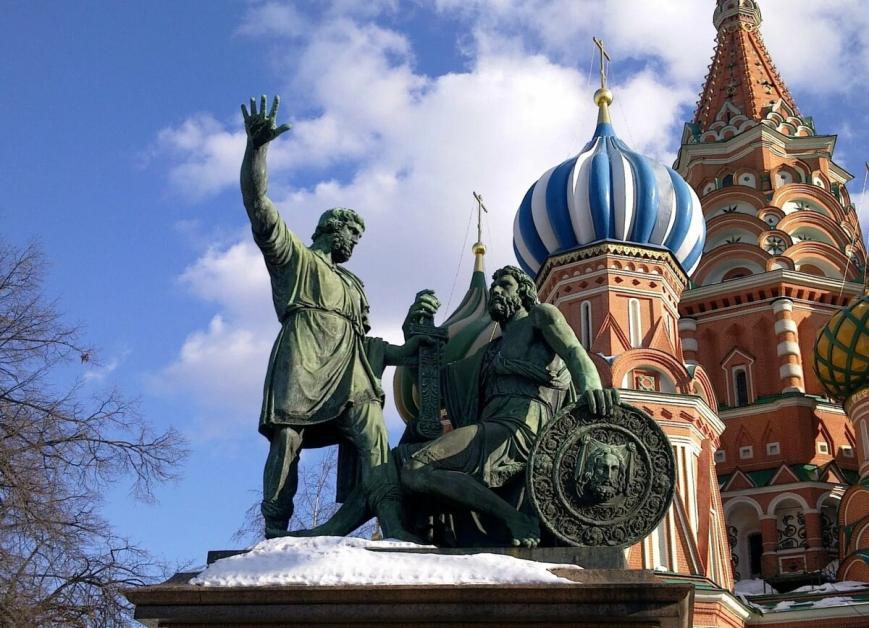 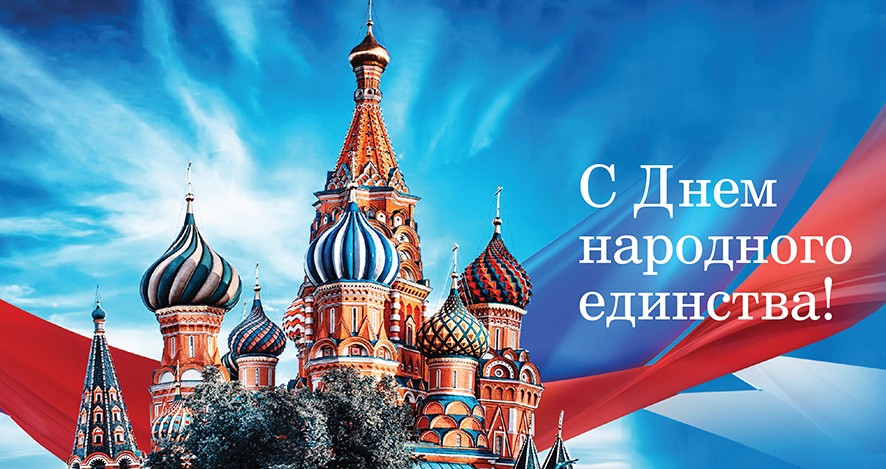 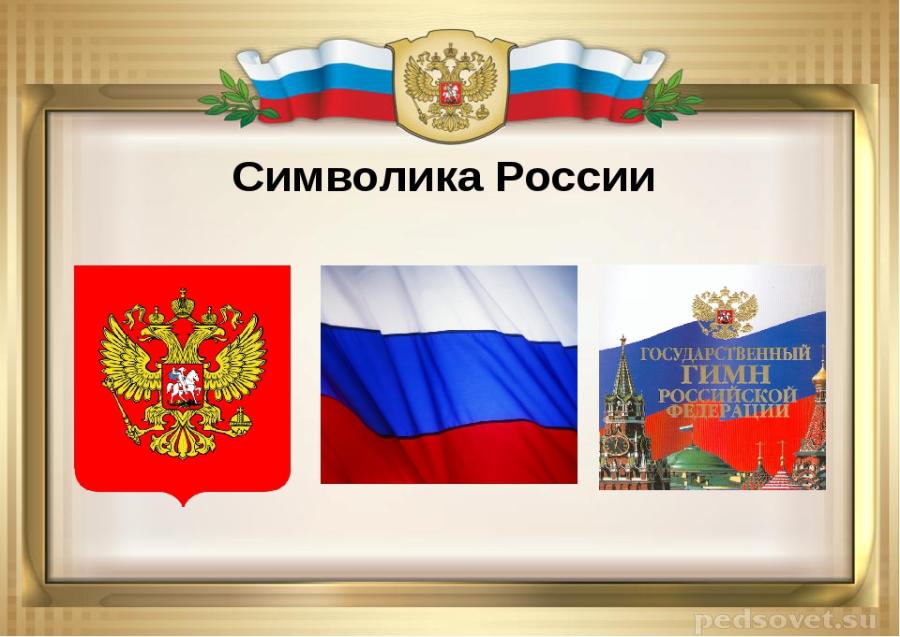 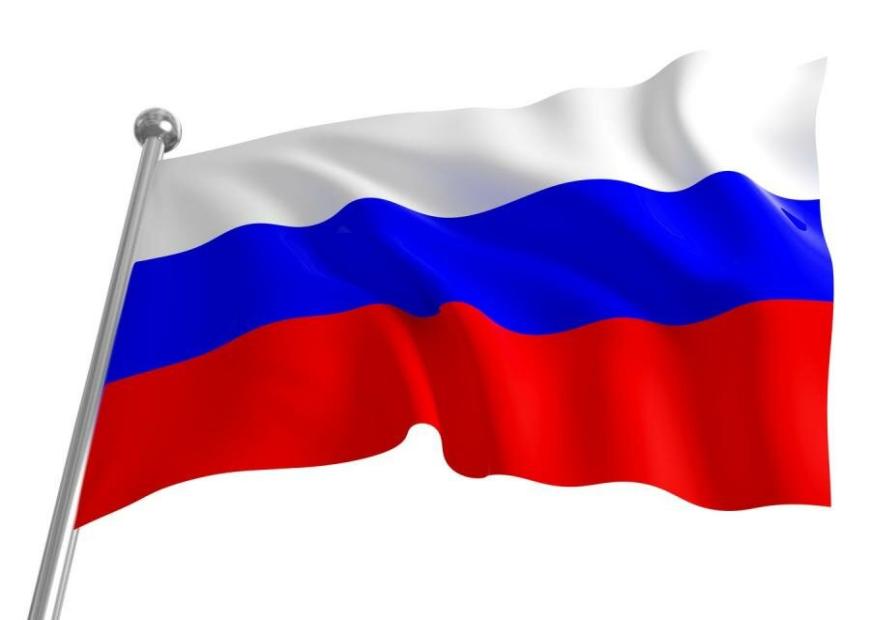 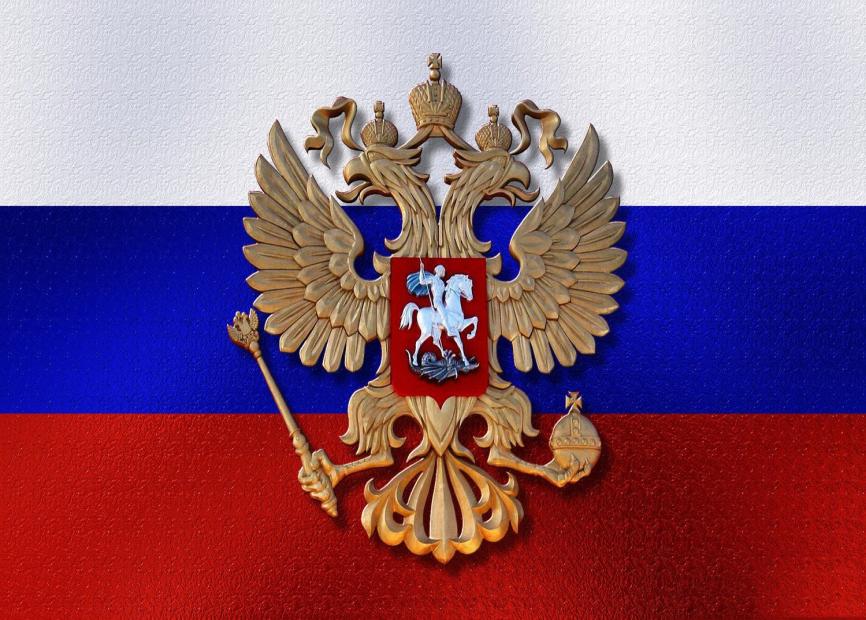 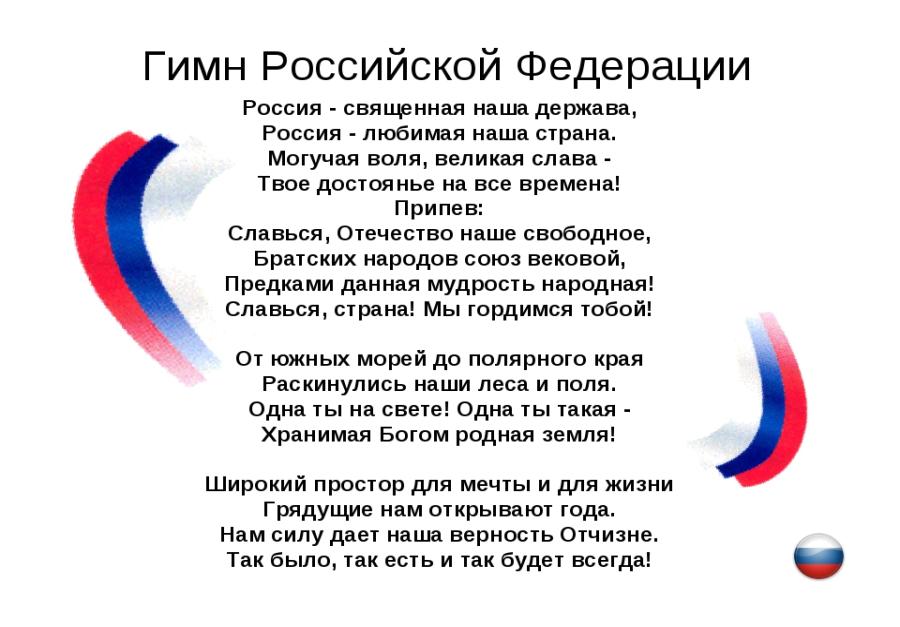 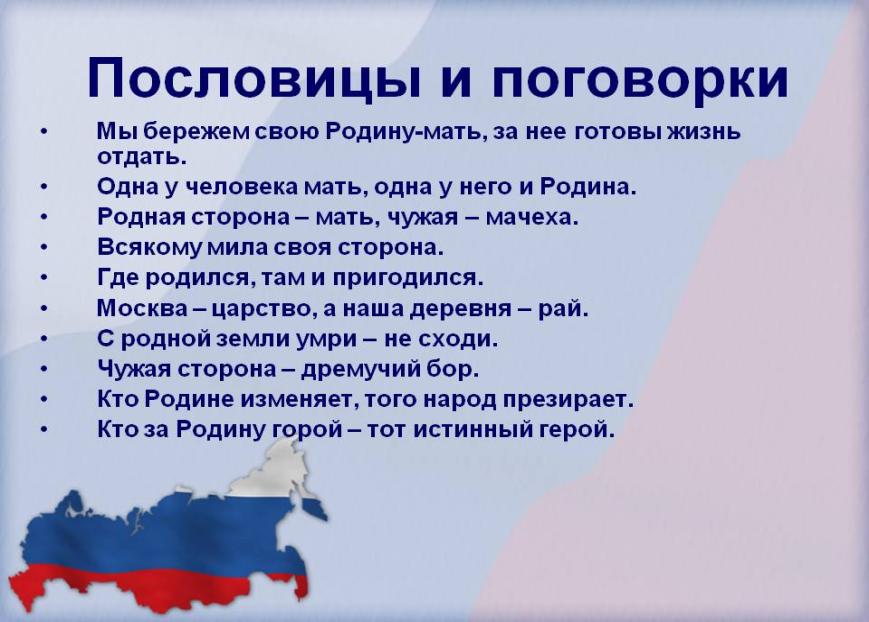 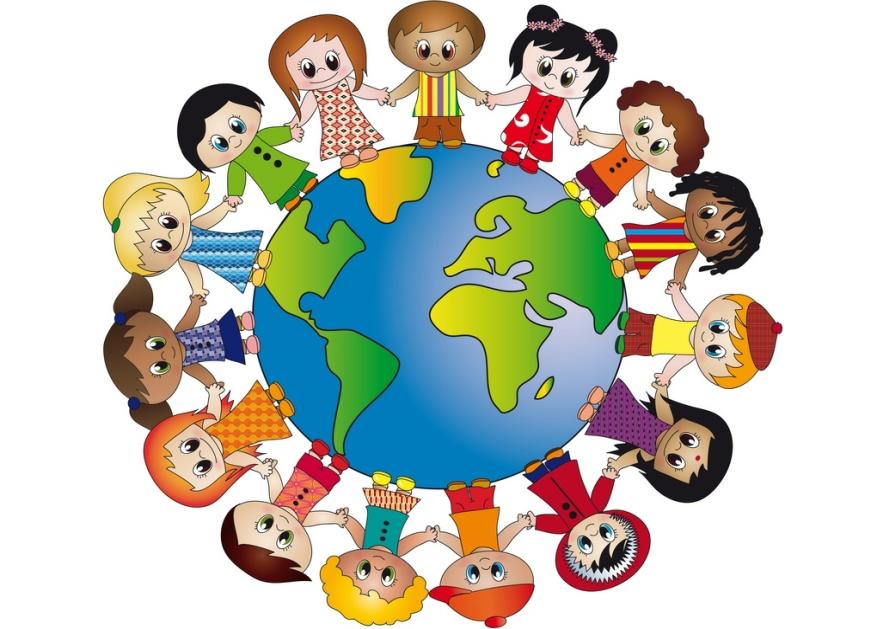 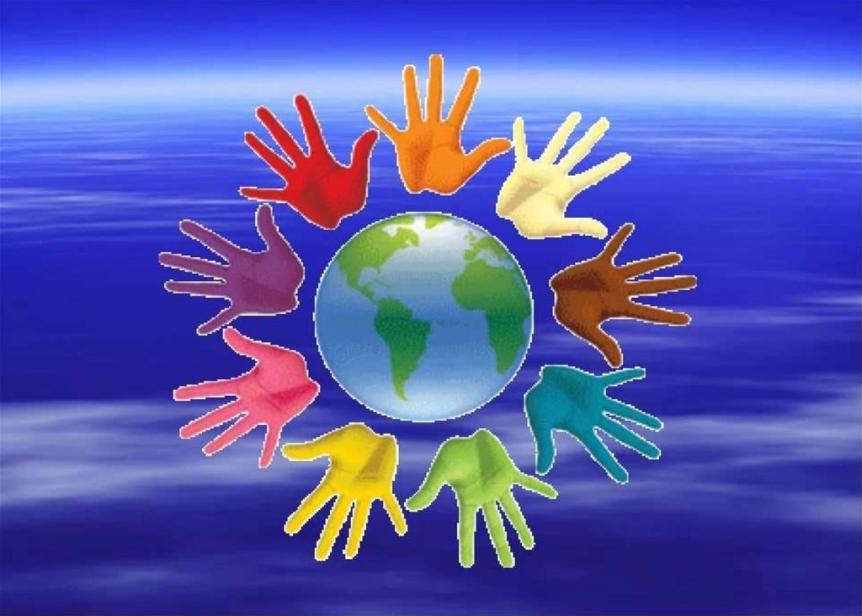 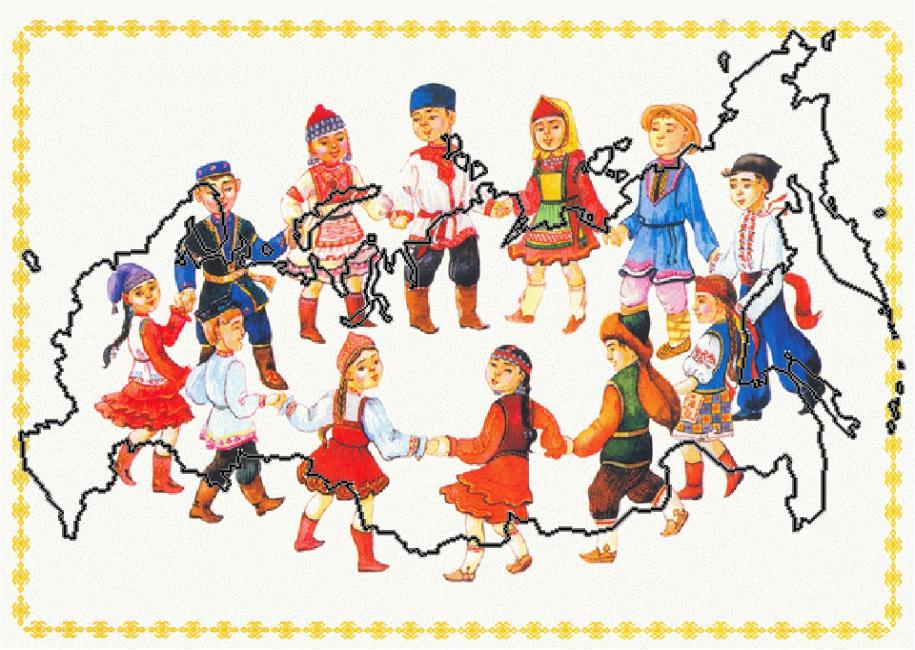 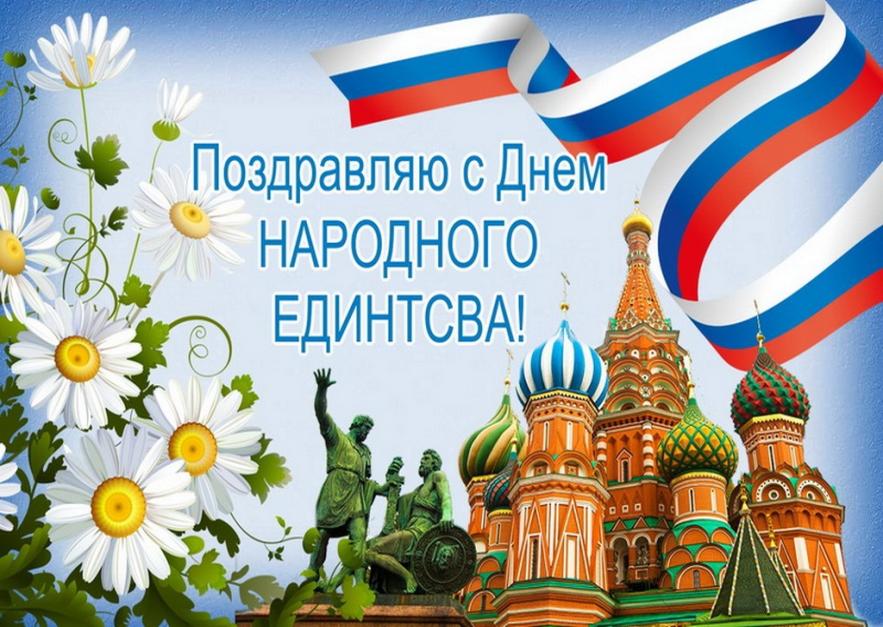